Yunhe Yang1, Ziyu Zhang1, Aiqiang Guo2, Chunxu Yu1
1NanKai University
2Institute of Modern Physics, Chinese Academy of Sciences
outline
MC sample
Event selection
Background analysis
<A> and R
2024/10/22
Examination of T/CP Invariance
2
Signal MC
2024/10/22
Examination of T/CP Invariance
3
Exclusive MC and Inclusive MC
We generated several kinds exclusive MC, which are used to distinguish electron, muon, pion and kaon.
2024/10/22
Examination of T/CP Invariance
4
Event selection
2024/10/22
Examination of T/CP Invariance
5
Electron identification
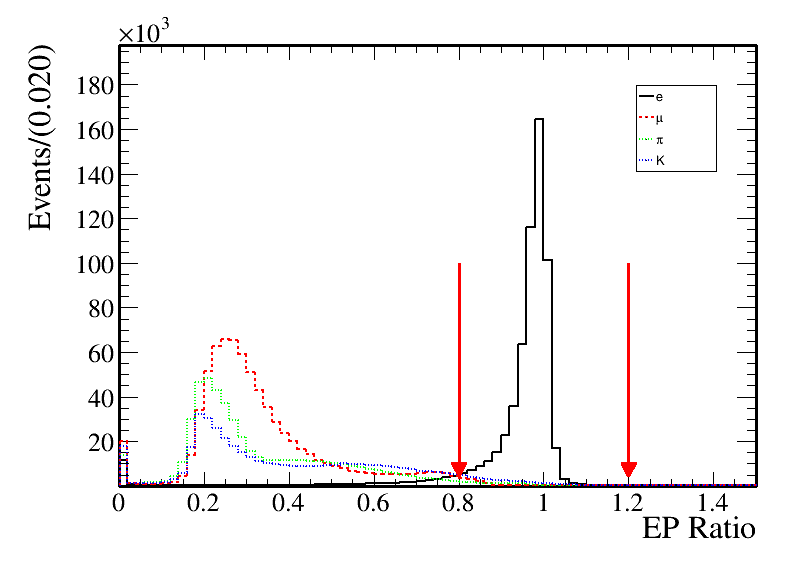 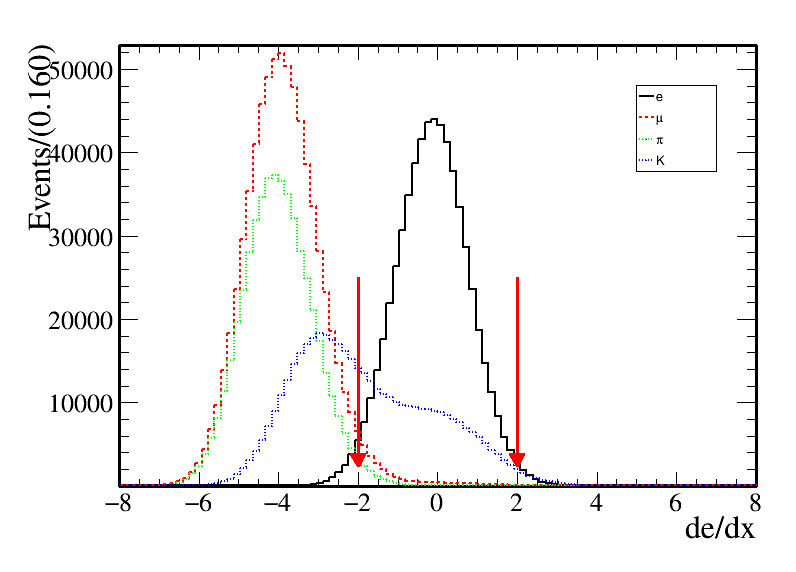 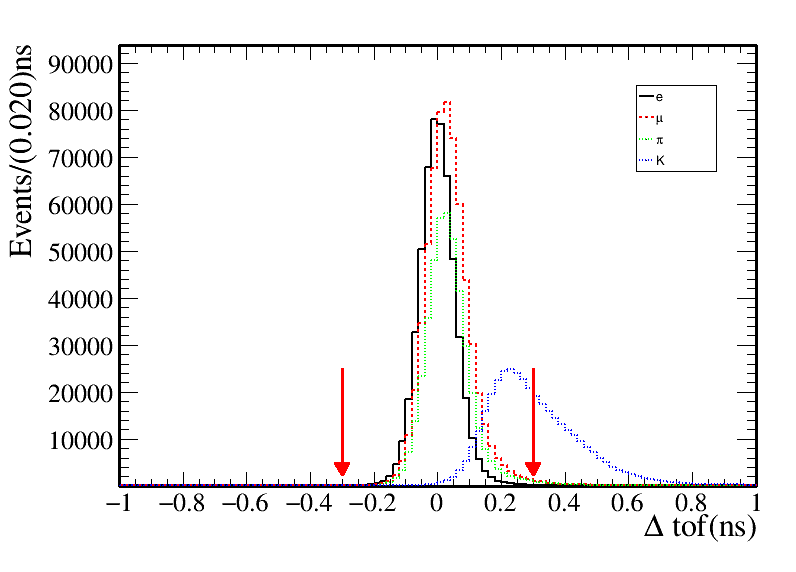 2024/10/22
Examination of T/CP Invariance
6
Muon identification
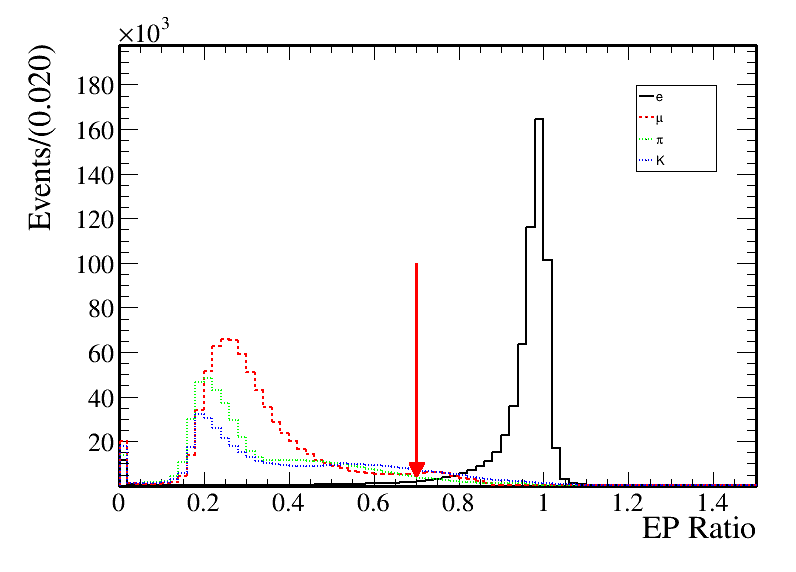 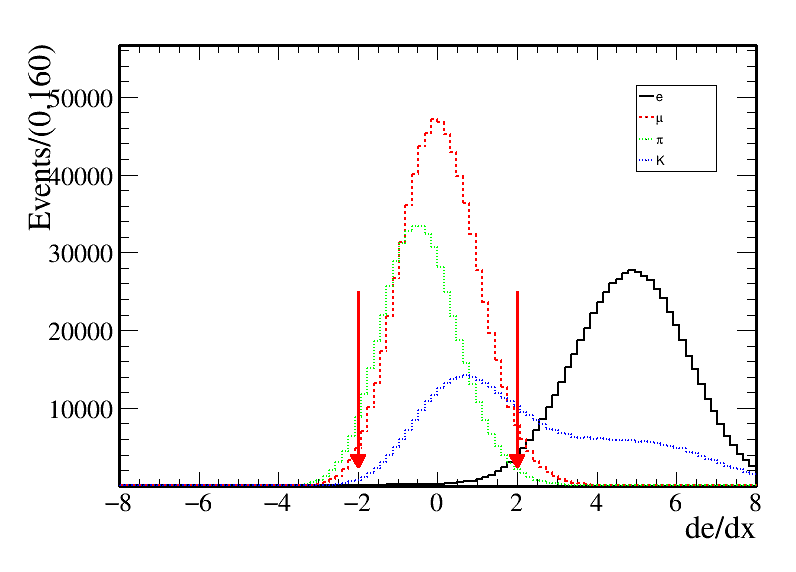 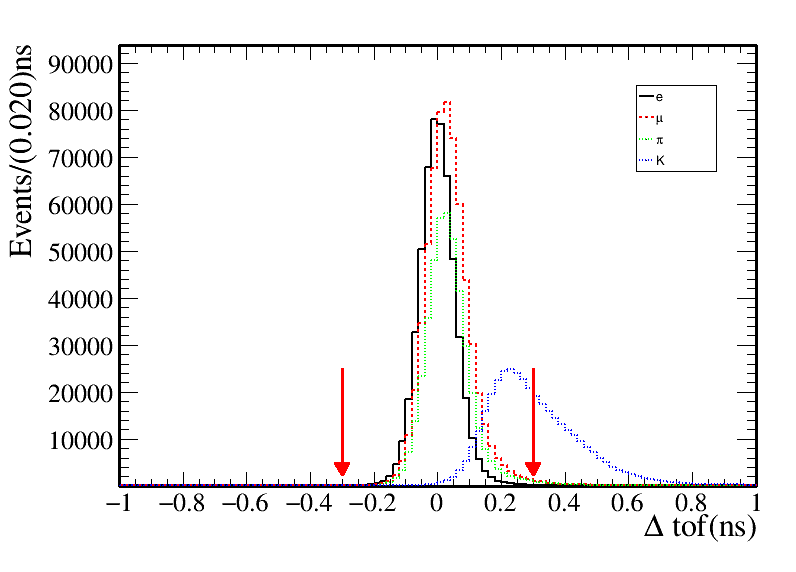 2024/10/22
Examination of T/CP Invariance
7
Further selection
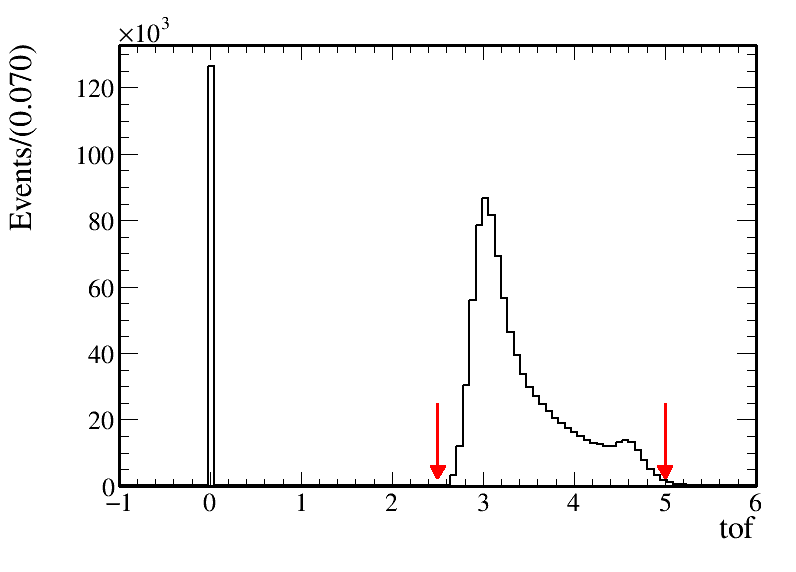 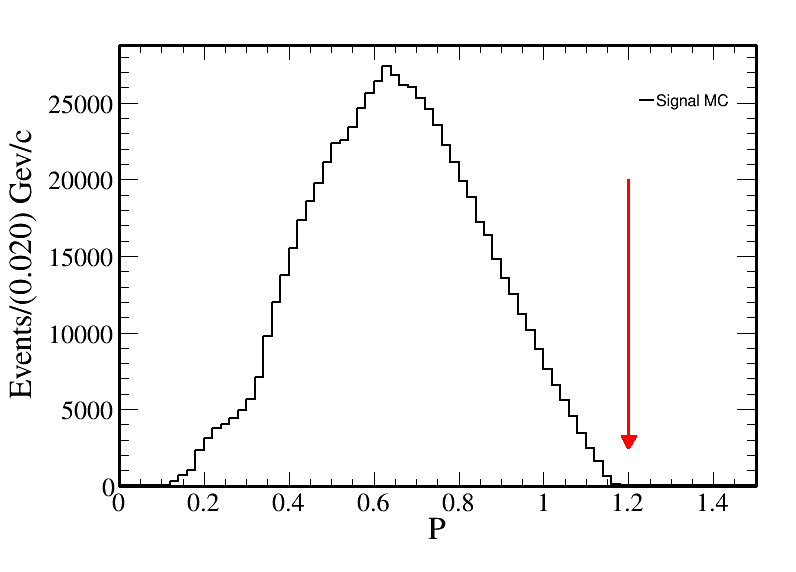 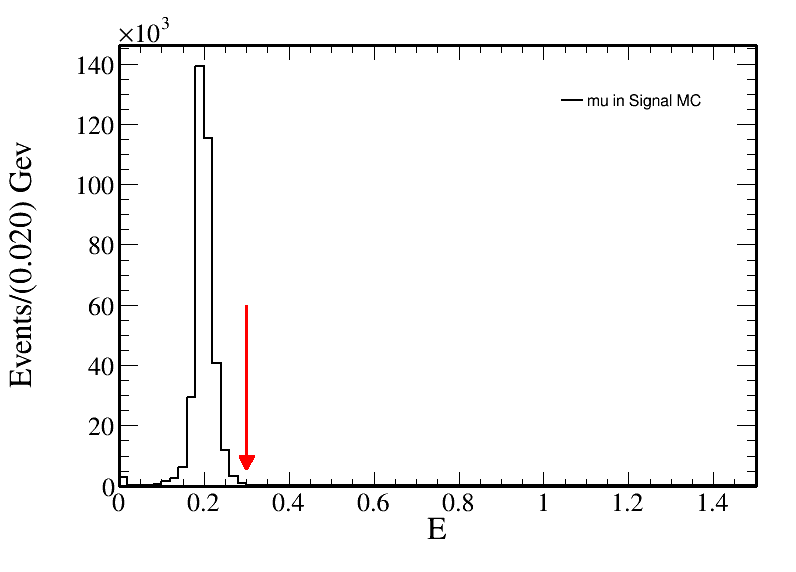 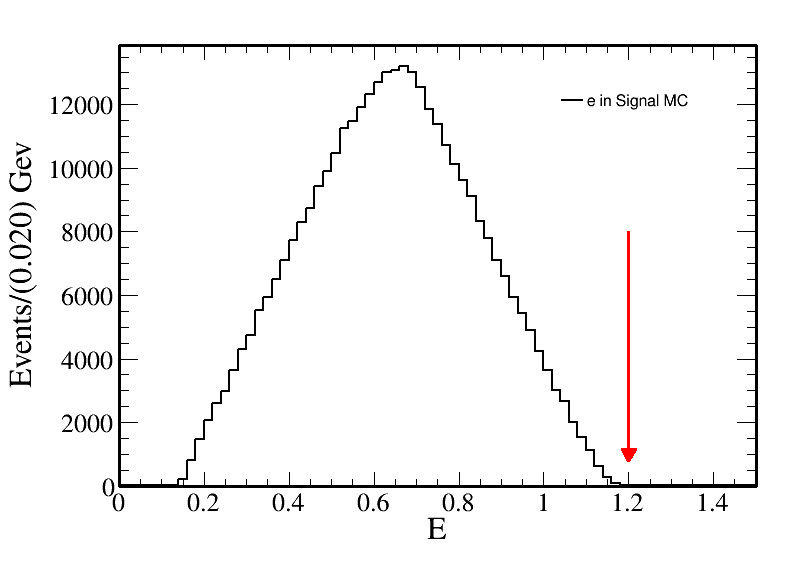 2024/10/22
Examination of T/CP Invariance
8
Further selection
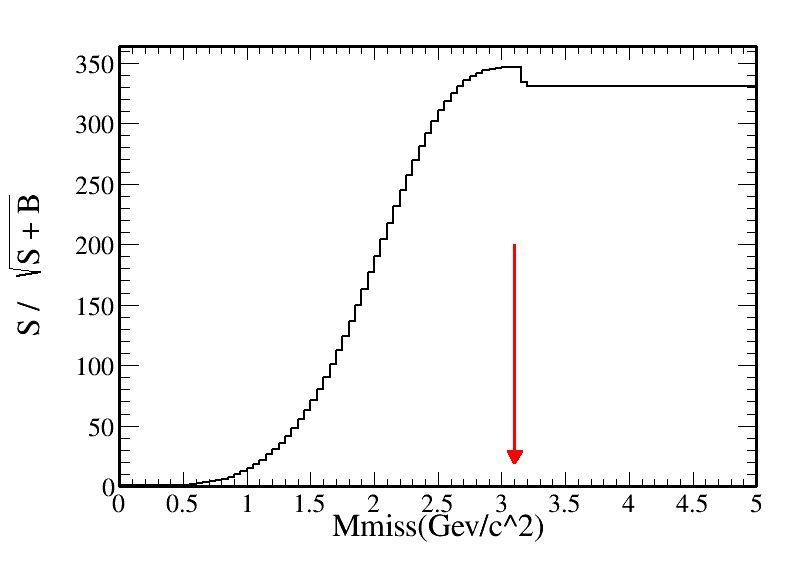 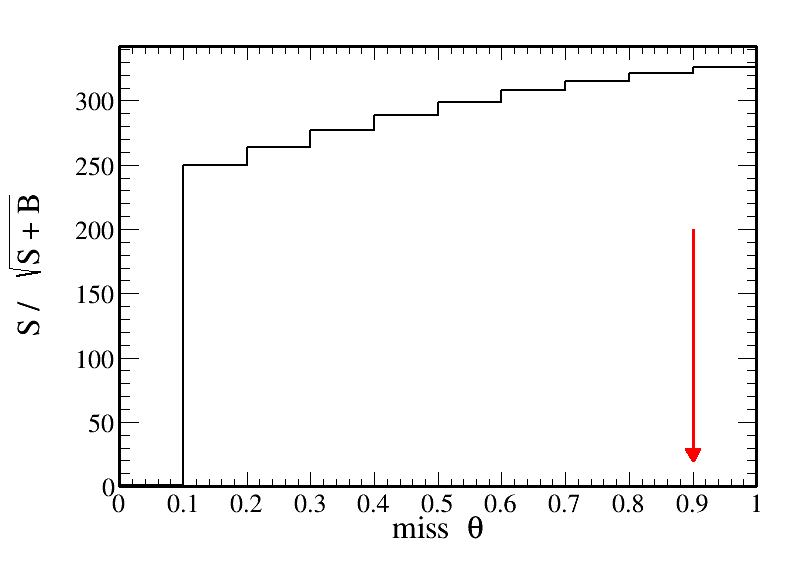 2024/10/22
Examination of T/CP Invariance
9
Background analysis
2024/10/22
Examination of T/CP Invariance
10
Background analysis
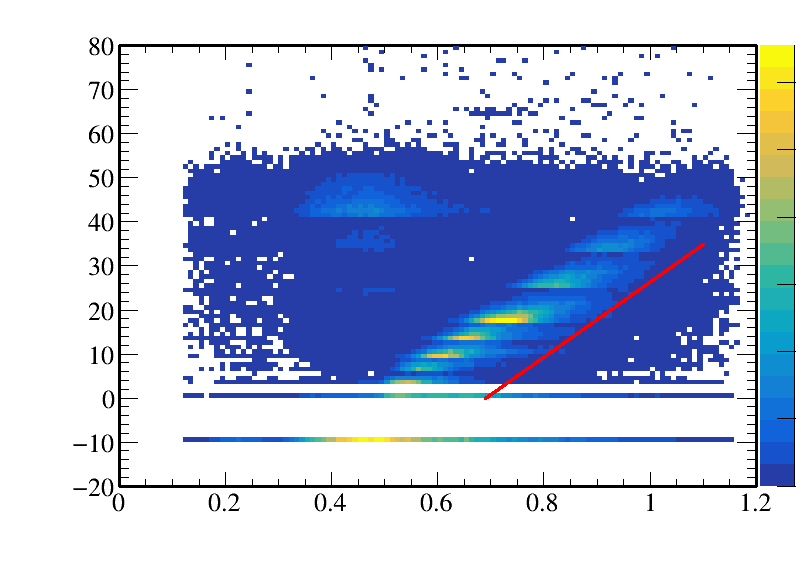 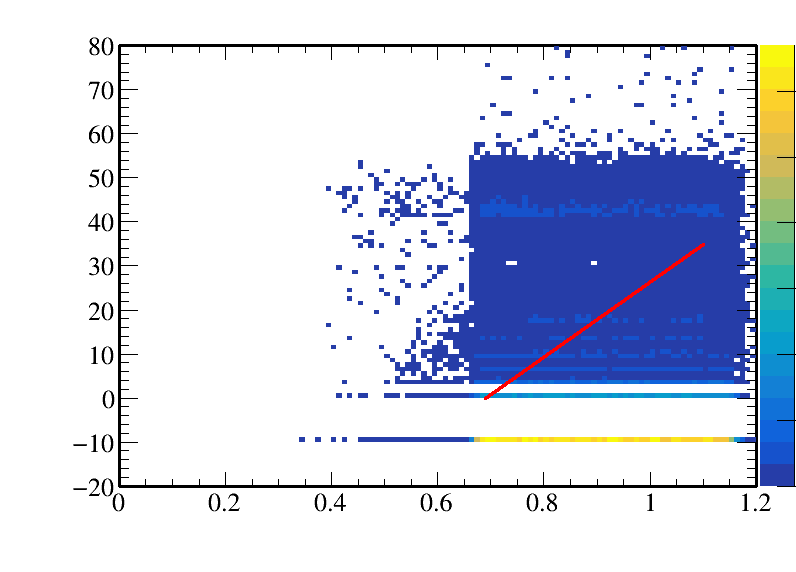 2024/10/22
Examination of T/CP Invariance
11
Background analysis
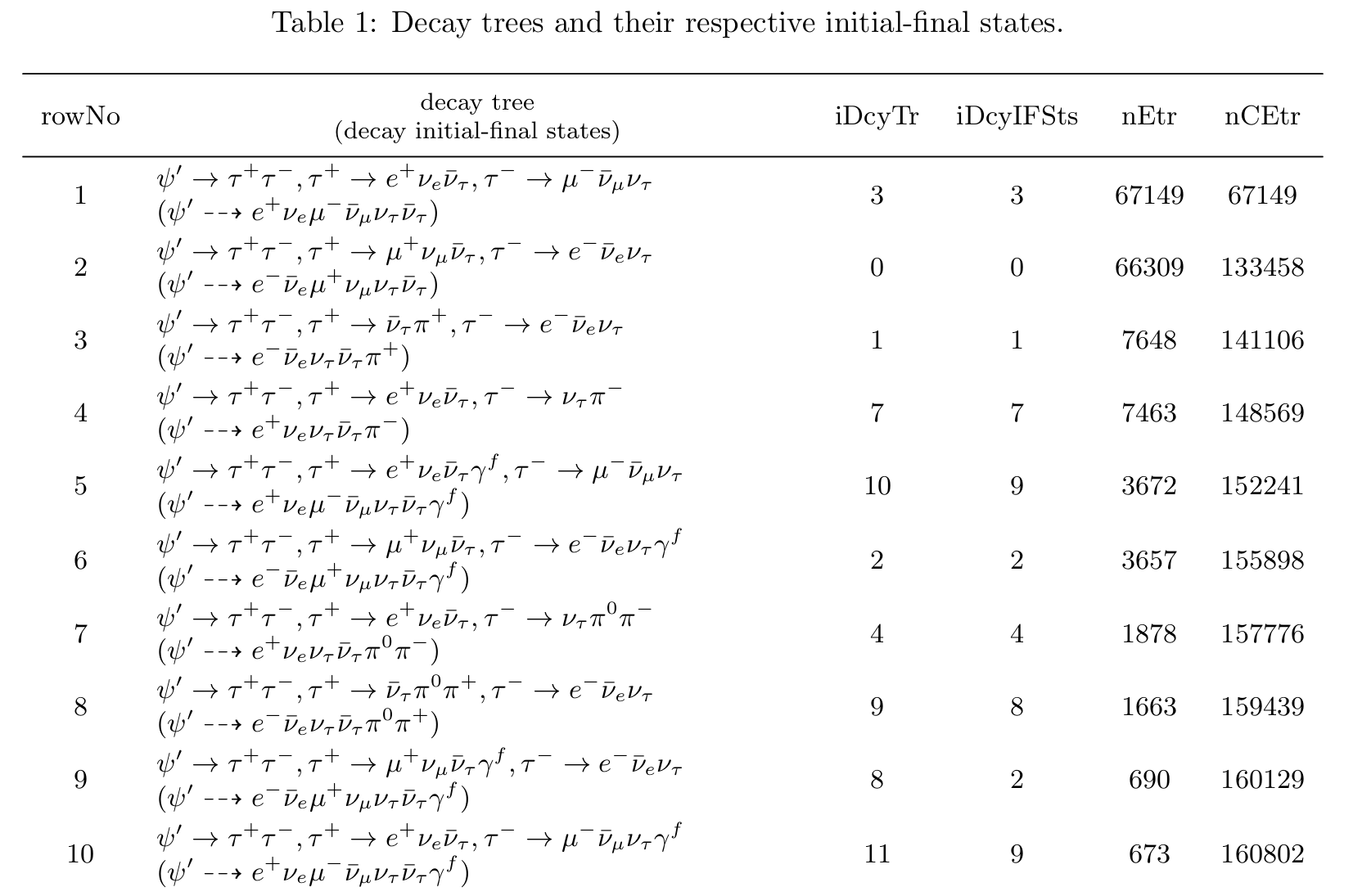 2024/10/22
Examination of T/CP Invariance
12
<A> and R
2024/10/22
Examination of T/CP Invariance
13
<A> and R
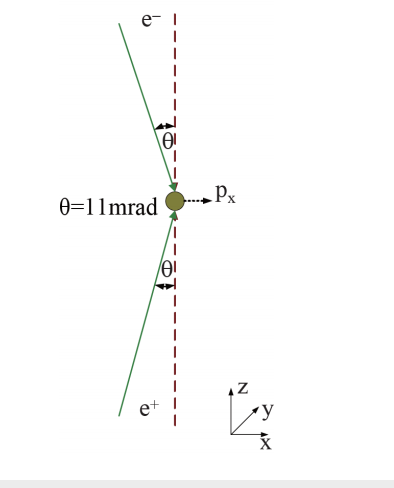 Use inclusive MC
Inclusive MC 的结果就应该是1，因为产生的时候没有CP破坏？
2024/10/22
Examination of T/CP Invariance
14
上次的问题
中微子质量为什么这么大?
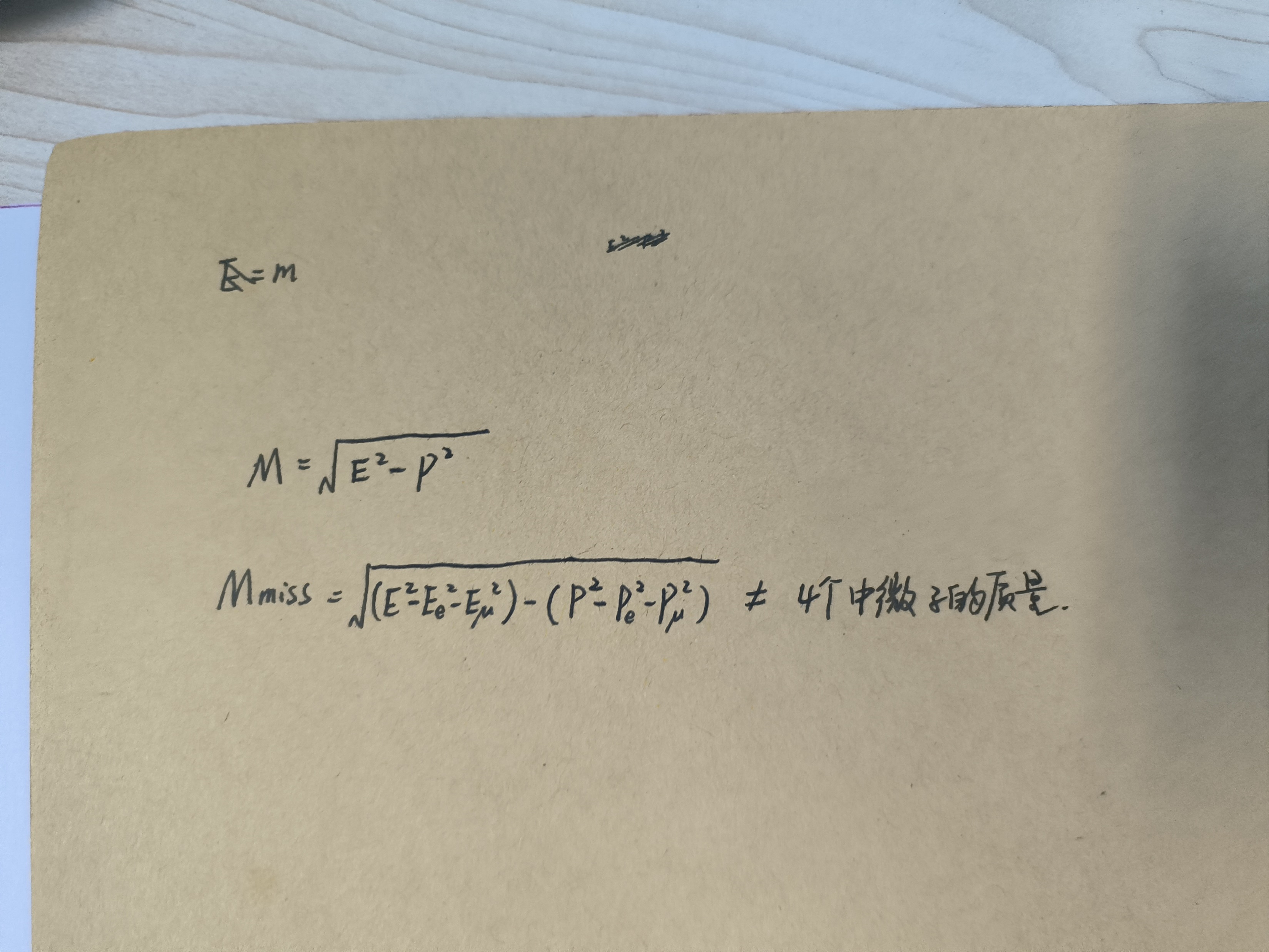 2024/10/22
Examination of T/CP Invariance
15
Next work
Keep lowering the background.
Run data and get root file.
2024/10/22
Examination of T/CP Invariance
16